Chapter 12
grk 102
λαλῶμεν ἑλληνιστί!
ὦ [μαθητρί/μαθητά]· χθές τί ἐποίησας; πότερον...
σφαίρᾳ ἔπαισας, ἢ
ἔγραψάς τι, ἢ
ἠργάσω ἐν πωλητηρίῳ τινι;
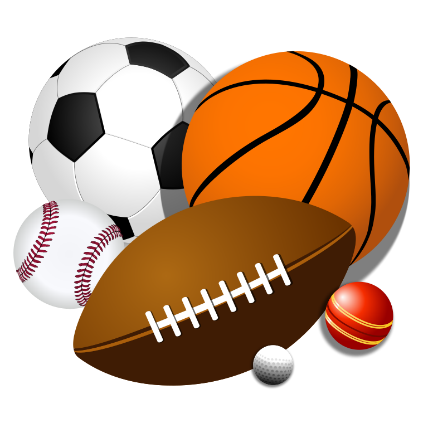 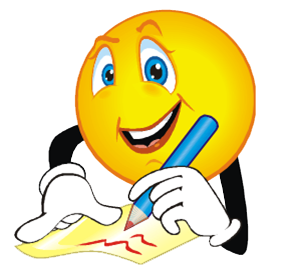 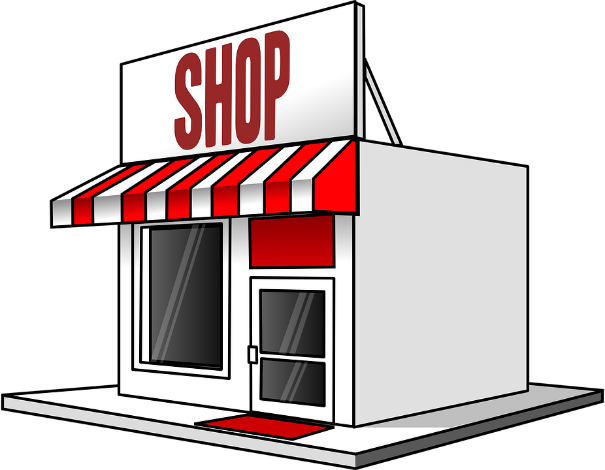 ἐλαύνω, καλέω, μάχομαι, πράττω princ parts
_________ (present system)
_________ (fut act/mid)
_________ (aor act/mid)
λαλῶμεν ἑλληνιστί
λύω λύσω ἔλυσα
παῖς, παιδός - ὁ / ἡ
ὁ βοῦς, τοῦ βοός (τοὺς βοῦς)
ἡ μήτηρ, τῆς μητρός
λαλῶμεν ἑλληνιστί
τί ἐποίησας χθές;
ἐ-θεᾱσάμην τὰς τραγῳδίας (θεάομαι)
Παρ-ε-σκεύασα τὸν δεῖπνον (παρασκευάζω)
ἔ-σπευσα οἴκαδε (σπεύδω)
Oral Quiz and Drill
λύω – princ pts
λύω
λύσω
ἔλυσα
λύω – paradigm…
λύω – model sentences
λύω τὸν βοῦν
λύομαι τὸν παῖδα
λαλῶμεν ἑλληνιστί. Princ. Parts of...
ἐλαύνω (τὸ αὐτοκίνητον)
_______
_______
_______
καλέω (τὴν φίλην / τὸν φιλόν)
_______
_______
_______
μάχομαι (πρὸς τὸν δρακόντα)
_______
_______
_______
πράττω (εὖ / κακῶς)
_______
_______
_______
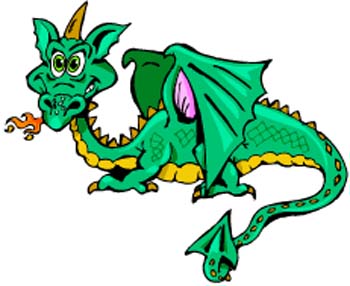 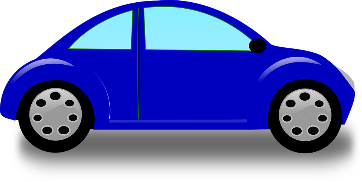 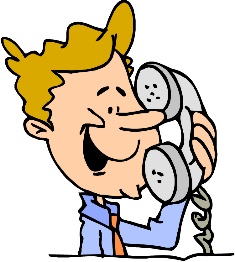 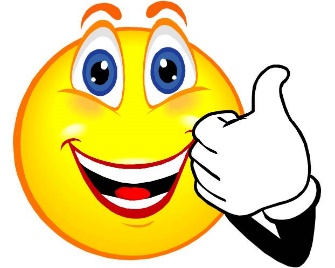 τί ἐποίησας χθές;
τί βούλει ποιῆσαι;
τί δεῖ σε ποιῆσαι;
τί ποιήσας/ποιήσασα χαιρεις;
Oral Quiz 2 (beta section, asigmatic aor.). Princ. Parts of...
αἴρω
_______
_______
_______
ἀπο-κτείνω
_______
_______
_______
ἐγείρω
_______
_______
_______
καλέω
_______
_______
_______
κρίνω
_______
_______
_______
μένω
_______
_______
_______
Oral Quiz 2 (beta section, asigmatic aor.). Princ. Parts of...
αἴρω
αἴρω
ἀρῶ (< ἀρέω)
ἦρα (ἀρ-)
ἀπο-κτείνω
ἀπο-κτείνω
ἀπο-κτενῶ (< -κτενέω)
ἀπ-έ-κτεινα
ἐγείρω
ἐγειρω
ἐγερῶ (< ἐγερέω)
ἤγειρα
καλέω
καλέω
καλῶ (< καλέω, < καλέσω)
ἐκάλεσα
κρίνω
κρίνω
κρινῶ (< κρινέω)
ἔκρινα
μένω
μένω
μενῶ  (< μενέω, μενέσω)
ἔμεινα
Oral Greek
τί ἐποίησας χθές; ἆρα ...
ἔμεινας οἴκοι; (μένω)
ἀπ-έ-κτεινας τὸν τύραννον; (ἀποκτείνω)
ἤγειρας τοὺς παῖδας (ἐγείρω)
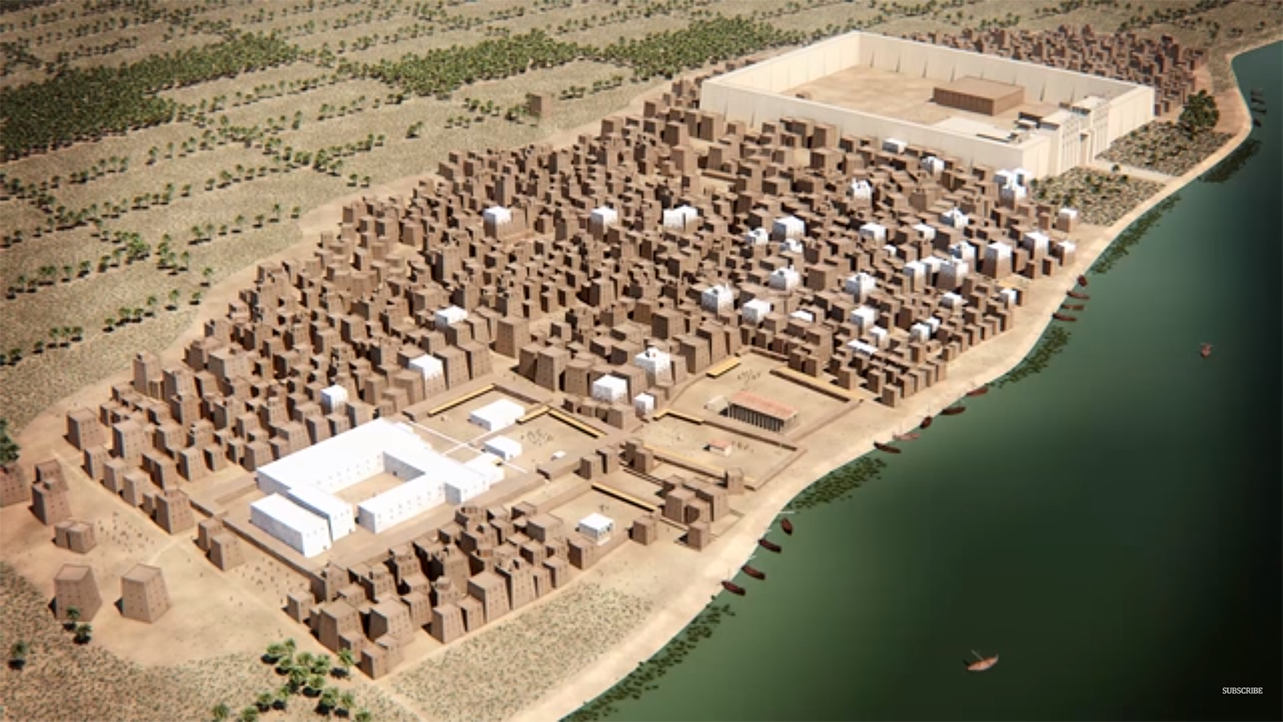 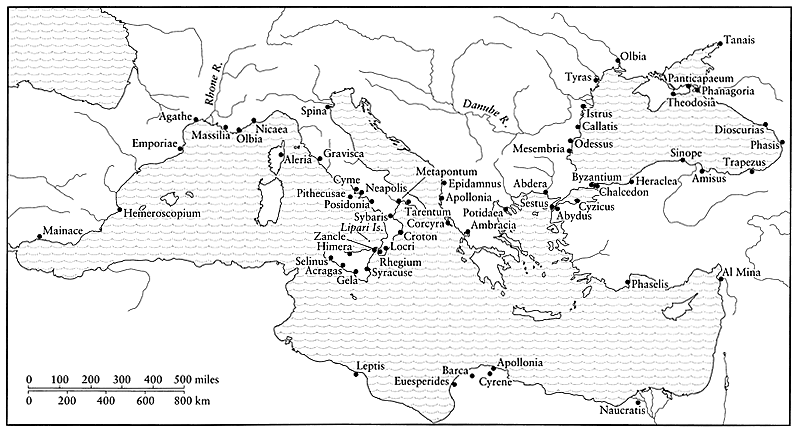 Some vocab. …
apoikia, “colony”
metropolis, “mother city”
emporion, “market”
outside town
overseas trading post
Al Mina
Gravisca (Italy)
Naukratis
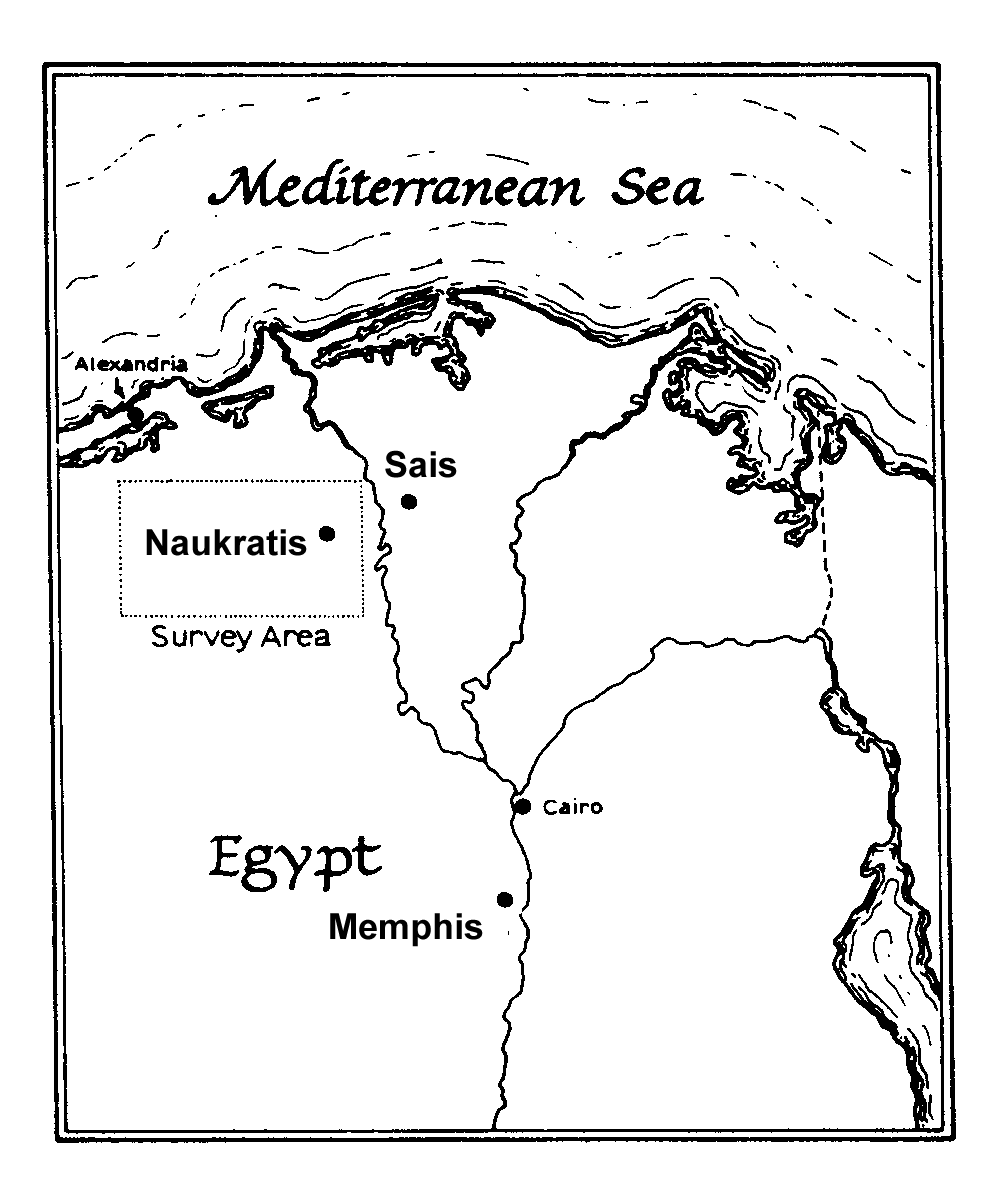 Naukratis, Pandemos Dedications
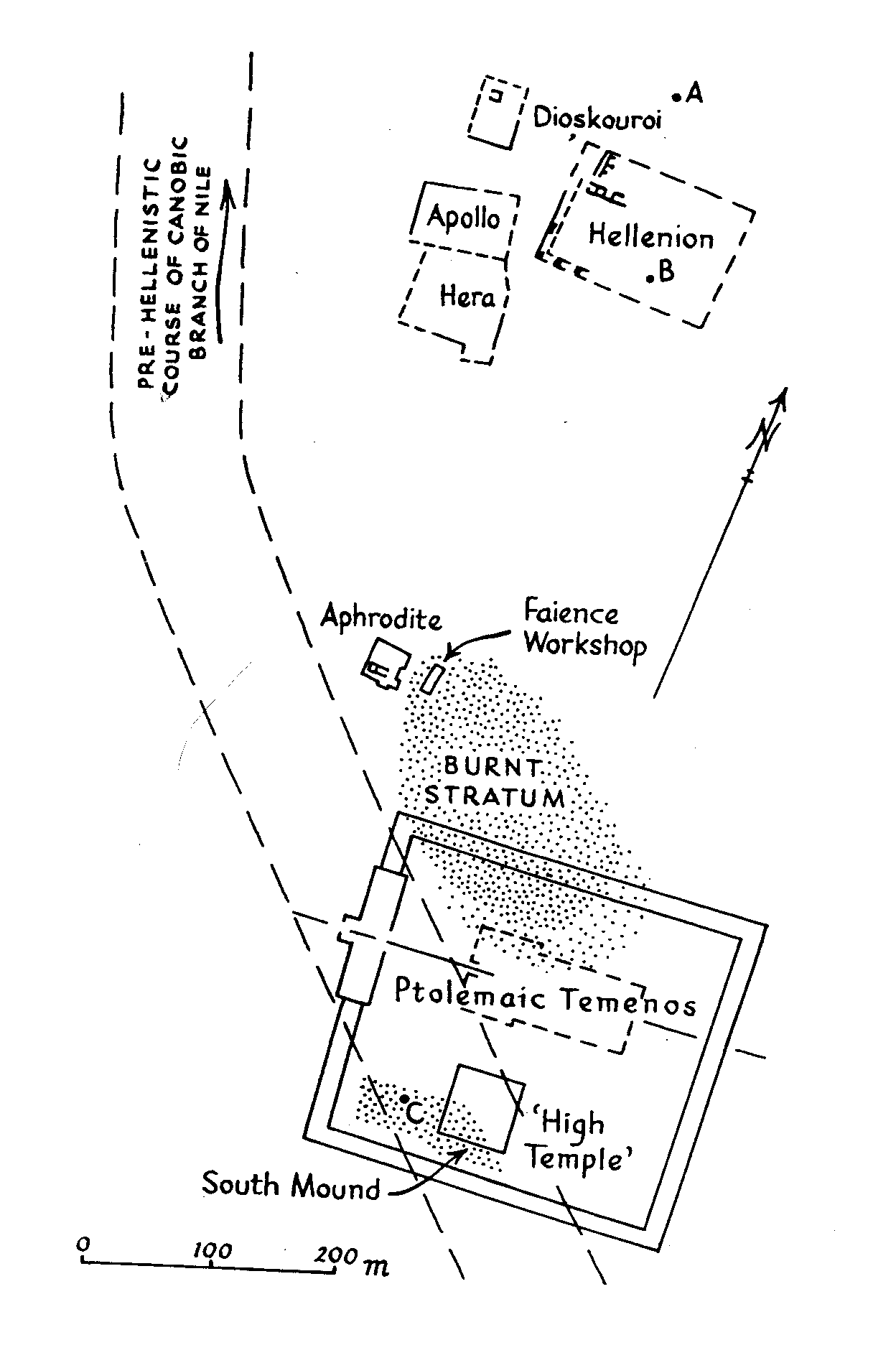 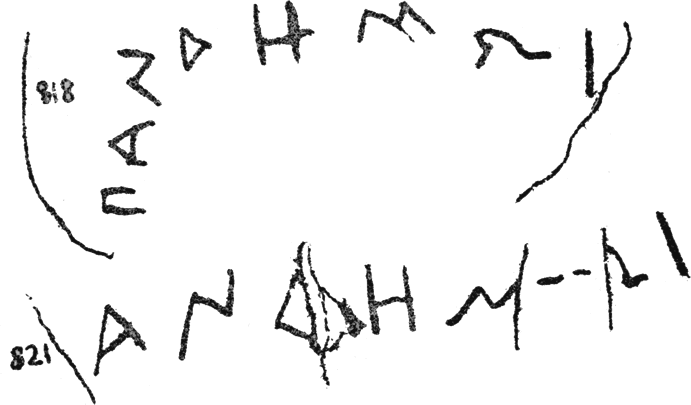 [AFRODI]THI PANDHMWI
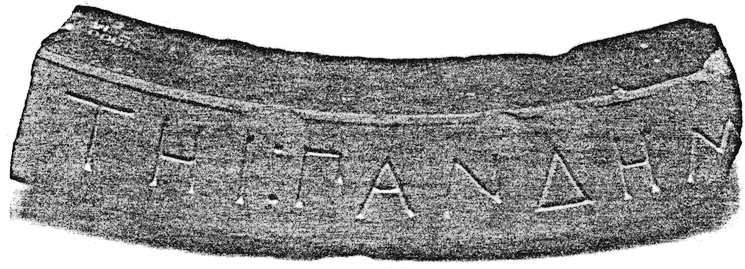 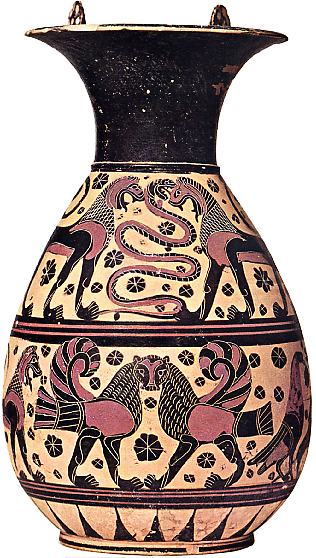 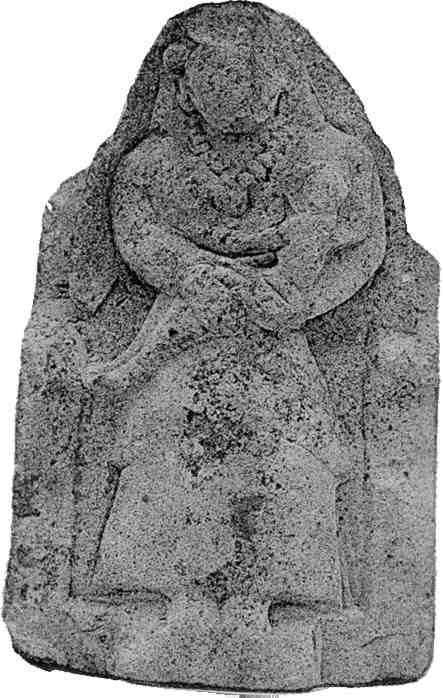 Isis-like figure holding child. Temple of Aphrodite, Naukratis (500s BCE?)
“Orientalizing” Corinthian Olpe, ca. 600 BCE
Bibliography
Boardman, J. 1999
The Greeks Overseas: Their Early Colonies and Trade, ed. 4. London
Scholtz, A. 2002/3
“Aphrodite Pandemos at Naukratis.” Greek, Roman and Byzantine Studies 43:231–242
Midterm Notes
τῶν γὰρ γυναικῶν, αἱ μὲν οἴκοι ἐργαζόμεναι οὐ παύσονται· αἱ δὲ ἐν τῷ ἄστει πρὸς τὰς πύλας σπεύσουσιν.
λαλῶμεν ἑλληνιστί. Princ. Parts of...
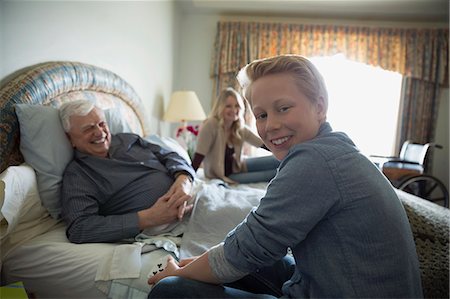 αἴρω
_______
_______
_______
ἀποκτείνω
_______
_______
_______
ἐγείρω
_______
_______
_______
καλῶ
_______
_______
_______
μένω
_______
_______
_______
ὁ πάππος, τοῦ πάππου
ὁ / ἡ παῖς, τοῦ / τῆς παιδός
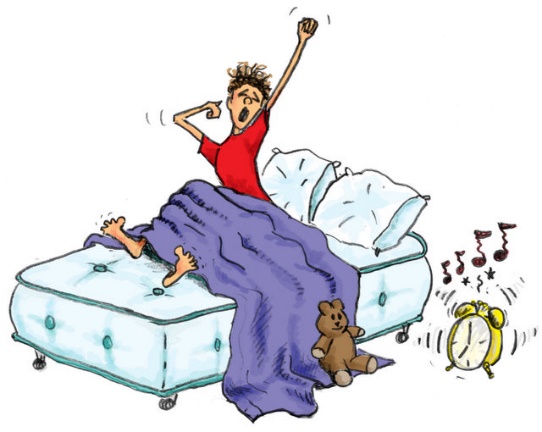 ἐν τῇ κλίνῃ
ἐκ τῆς κλίνης
τί ἐποίησας χθές;
τί βούλει ποιῆσαι;
τί ποιήσας/ποιήσασα χαιρεις;